Why we don’t useinstruments in worship
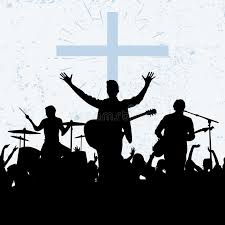 The first thing many notice in churches of Christ – 
Where is the organ or piano?
Introduction
We like music – radio, TV, attend a concert

We play instruments in a marching band, orchestra

But worship to God has some special requirements
1 We follow the NT, not the OT
David played musical instruments – TRUE
David offered animal sacrifices – TRUE

We are to hear Christ, not Moses or Elijah
(Matthew 17:5)  While he was still speaking, behold, a bright cloud overshadowed them; and suddenly a voice came out of the cloud, saying, "This is My beloved Son, in whom I am well pleased. Hear Him!"
1 We follow the NT, not the OT
We are to preach the Gospel – not law of Moses 
The law of Moses was nailed to the cross of Christ. It died when He died.
(Colossians 2:14)  having wiped out the handwriting of requirements that was against us, which was contrary to us. And He has taken it out of the way, having nailed it to the cross.
2 We must understand worship
Os Guinness – “The world has scrambled things so badly that today we worship our work, we work at our play and we play at our worship.”

We are determined that we will not play at our worship to God.
2 We must understand worship
Many have turned worship into a concert – entertainment.
Worshippers don’t worship.
They become the audience, watching the performance of others.
In worship to God – we are the performers, not the watchers.
2 We must understand worship
Christians are priests of God
(Revelation 1:6)  and has made us kings and priests to His God and Father, to Him be glory and dominion forever and ever. Amen.

We offer the sacrifice of praise.
(1 Peter 2:5)  you also, as living stones, are being built up a spiritual house, a holy priesthood, to offer up spiritual sacrifices acceptable to God through Jesus Christ.
2 We must understand worship
We offer the sacrifice of praise.

(1 Peter 2:9)  But you are a chosen generation, a royal priesthood, a holy nation, His own special people, that you may proclaim the praises of Him who called you out of darkness into His marvelous light;
3 The human voice is the instrument
We use our voice to worship and praise God

Worship MUST come from the heart.
(1 Samuel 16:7)  But the LORD said to Samuel, "Do not look at his appearance or at his physical stature, because I have refused him. For the LORD does not see as man sees; for man looks at the outward appearance, but the LORD looks at the heart."
4 We worship as the early church did
They sang “a cappella” (from the chapel)

It really is as simple as that.

No scholar argues that the early church used instruments.
Early protestant leaders rejected instruments.
4 We worship as the early church did
Martin Luther – Lutheran
He called instruments in worship “an ensign of Satan.”

John Calvin – Presbyterian
Musical instruments in celebrating the praise of God would be no more suitable than the burning of incense; lighting of lamps, and the restoration of other shadows of the law.
4 We worship as the early church did
Adam Clarke - Methodist
Music as a science, I esteem and admire, but instruments of music in the house of God I abominate and abhor.

John Westly – Methodist
I have no objection to instruments of music in our chapels, provided they are neither heard nor seen.
4 We worship as the early church did
Charles Spurgeon - Baptist
We might as well pray by machinery as praise by it.”
He preached to 10,000 every Sunday for more than 40 years.
He never allowed instruments in worship.
5 What does the New Testament teach?
Singing is mentioned 7 times in the New Testament – instruments – 0
(Acts 16:25)  But at midnight Paul and Silas were praying and singing hymns to God, and the prisoners were listening to them.

(Romans 15:9)  and that the Gentiles might glorify God for His mercy, as it is written: "FOR THIS REASON I WILL CONFESS TO YOU AMONG THE GENTILES, AND SING TO YOUR NAME."
5 What does the New Testament teach?
Singing is mentioned 7 times in the New Testament – instruments – 0
(1 Corinthians 14:15)  What is the conclusion then? I will pray with the spirit, and I will also pray with the understanding. I will sing with the spirit, and I will also sing with the understanding.

(Ephesians 5:19)  speaking to one another in psalms and hymns and spiritual songs, singing and making melody in your heart to the Lord,
5 What does the New Testament teach?
Singing is mentioned 7 times in the New Testament – instruments – 0
(Colossians 3:16)  Let the word of Christ dwell in you richly in all wisdom, teaching and admonishing one another in psalms and hymns and spiritual songs, singing with grace in your hearts to the Lord.

(Hebrews 2:12)  saying: "I WILL DECLARE YOUR NAME TO MY BRETHREN; IN THE MIDST OF THE ASSEMBLY I WILL SING PRAISE TO YOU."
5 What does the New Testament teach?
Singing is mentioned 7 times in the New Testament – instruments – 0

(James 5:13)  Is anyone among you suffering? Let him pray. Is anyone cheerful? Let him sing psalms.

You have now read every passage in the NT about the music in our worship.